May 12, 2022
NAME OF
PRESENTATION
OR EVENT
5-7:30 PM
Location of Event
Street Address, City, State
www.WebsiteName.com
Presenter Name Here
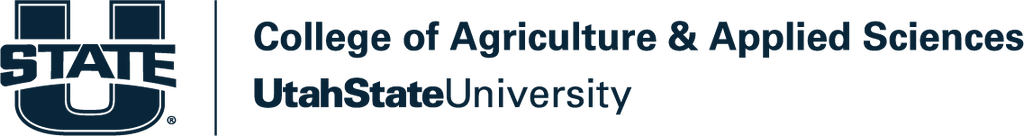